Муниципальное бюджетное дошкольное образовательное учреждение детский сад №12 «Солнышко»
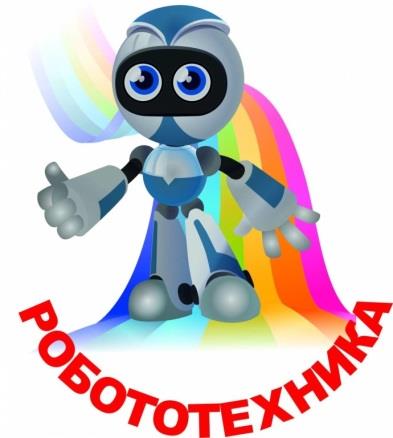 Реализация мероприятий по внедрению 
в дошкольное учреждение направления «Робототехника»
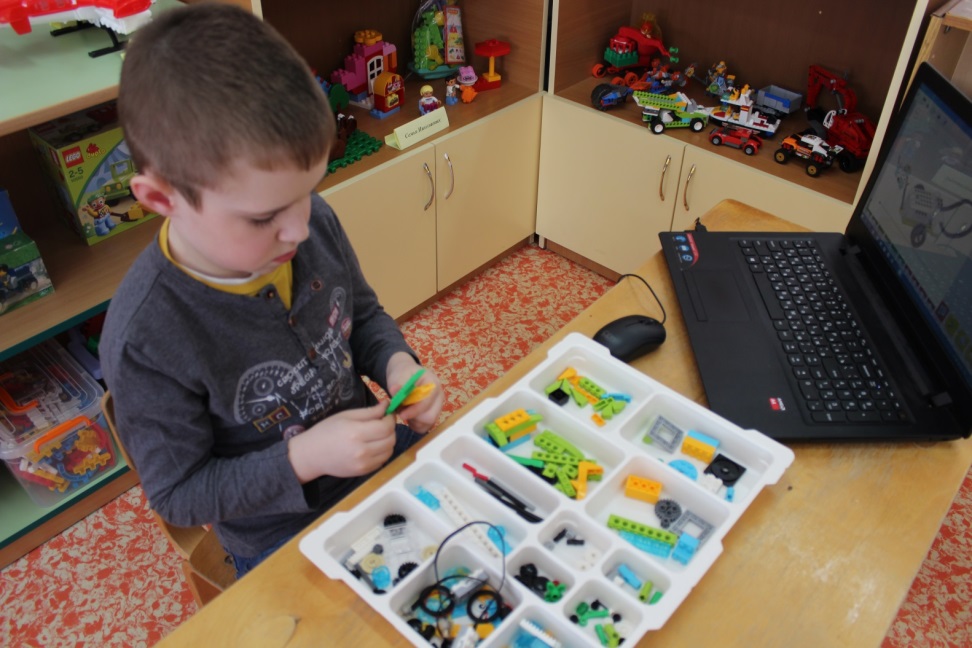 Заведующий Стулова Т.В.
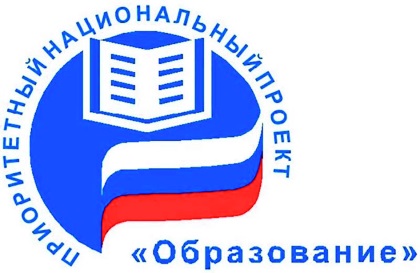 Национальный проект 
«Образование»
Девять федеральных проектов вошло в структуру нацпроекта «Образование»
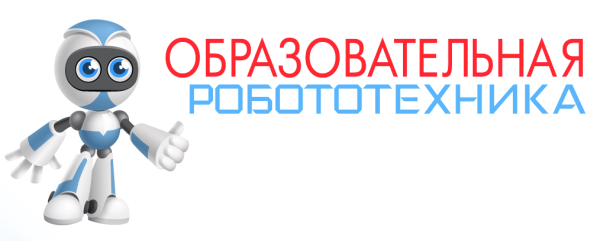 Внедрение в ДОУ 
направления «Робототехника»
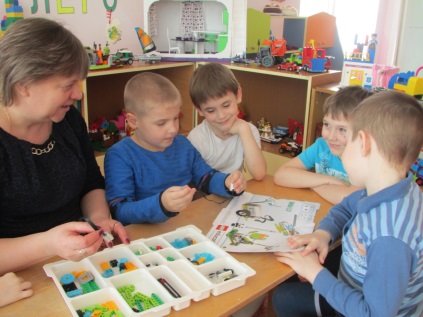 Детско-взрослый проект 
«Занимательная ЛЕГО и робототехника»
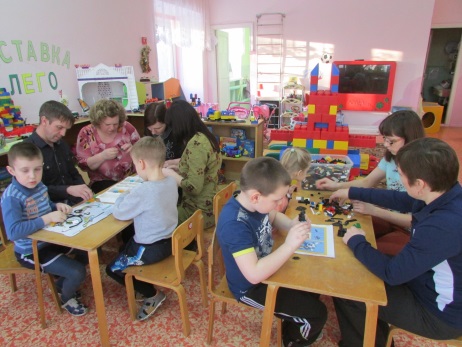 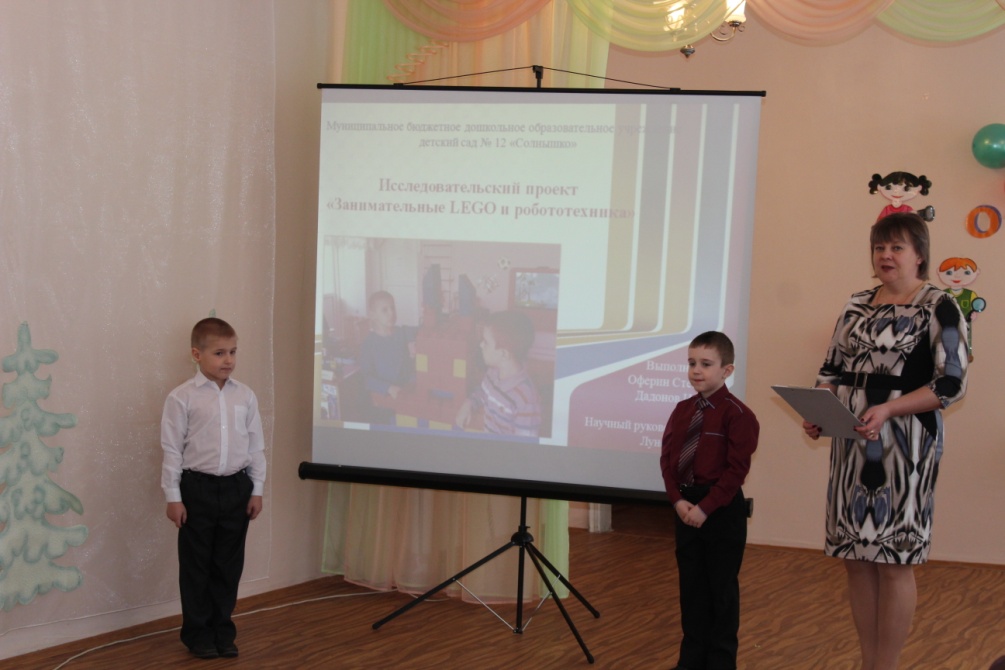 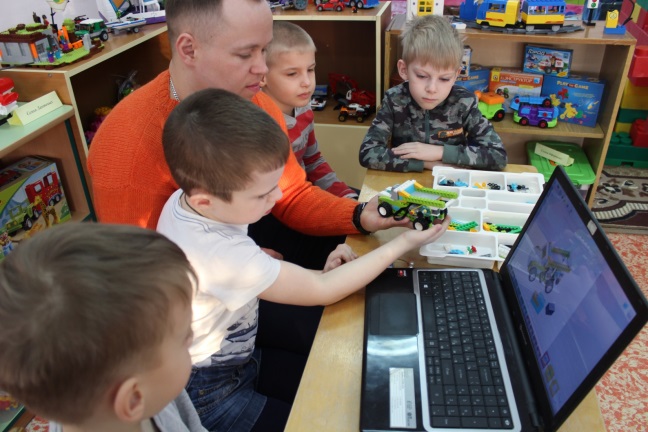 Районный конкурс познавательно-исследовательских проектов среди детей старшего дошкольного возраста «Мир открытий», 2017 г.
LEGO-конструктор серии WeDo
Образовательные робототехнические 
наборы для ДОУ
Робототехнический комплекс Matatalab Pro Set – 2 шт.
Ресурсный набор mBot Six-Legged Pack
Ресурсный набор mBot Servo Pack
Робототехнический набор Codey Rocky с планшетом – 2 шт.
Программируемый пульт Bluetooth Controller V1
Bluetooth Dongle для беспроводного программирования
Моноблок Acer Aspire
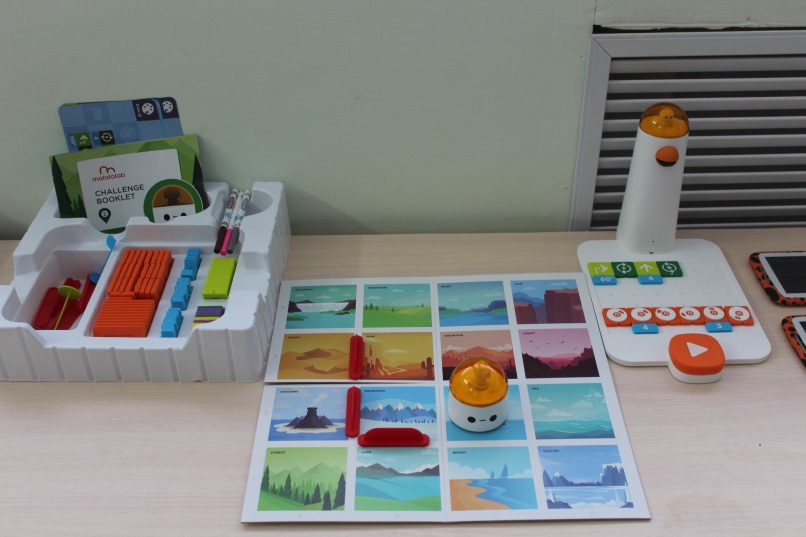 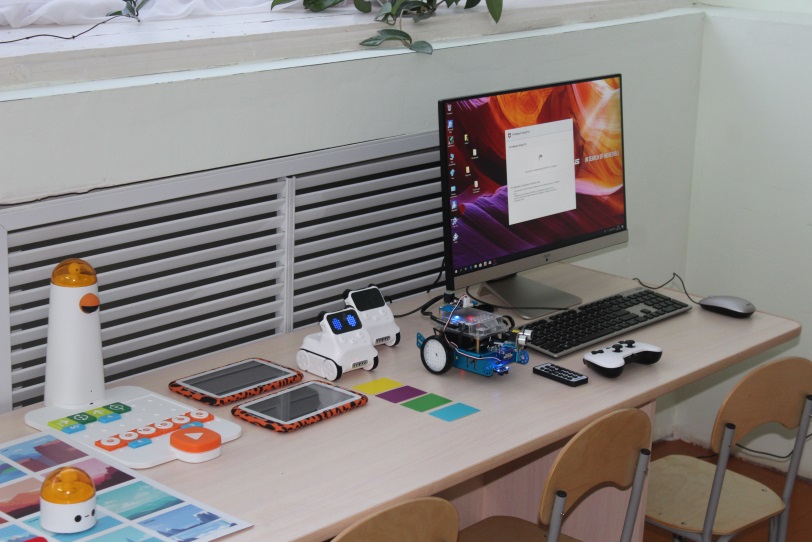 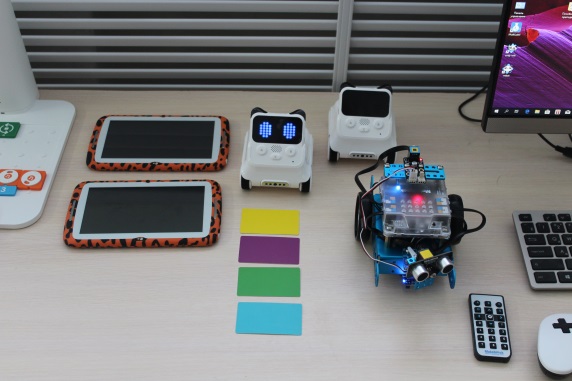 План мероприятий по внедрению 
в образовательную деятельность робототехники
Знакомство с робототехникой, сборка робототехнических манипуляторов, установка приложений, изучение основ программирования.

Семинар для педагогов ДОУ «Робот + планшет = игра и новые знания!».

Подготовка квалифицированных кадров. Повышение квалификации в ГБОУ ДПО НИРО по теме «Образовательная робототехника в контексте реализации ФГОС», 36 ч.

Создание студии «Игровая робототехника для юных программистов».
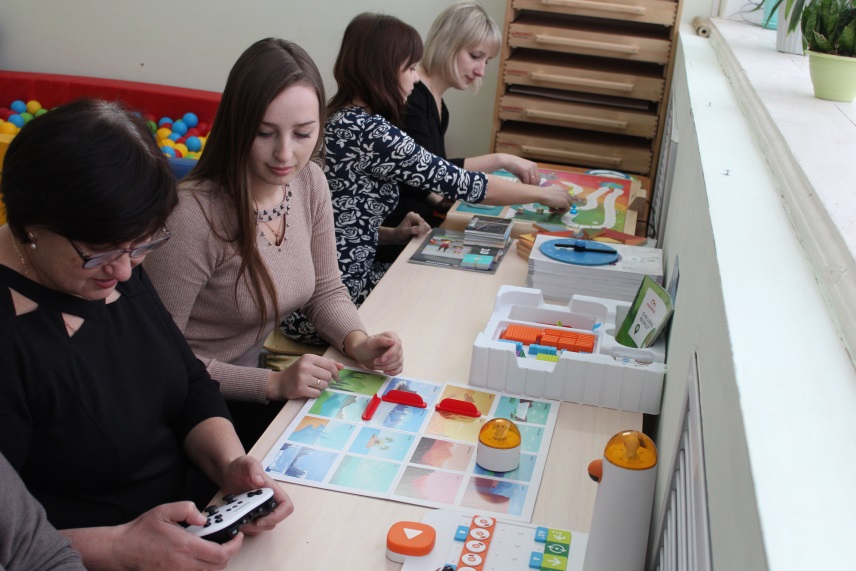 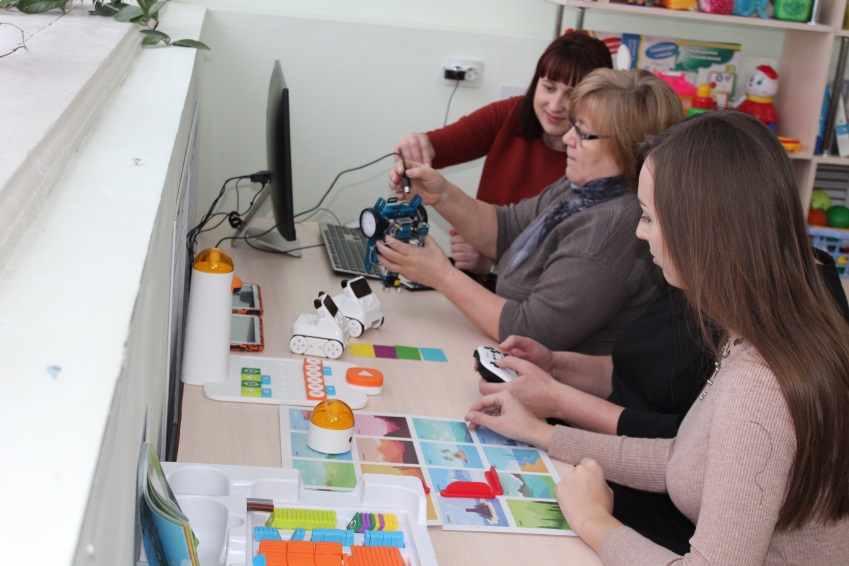 План мероприятий по внедрению в образовательную деятельность робототехники
Робототехнический конструктор MatataLab. Робот Codey Rocky.
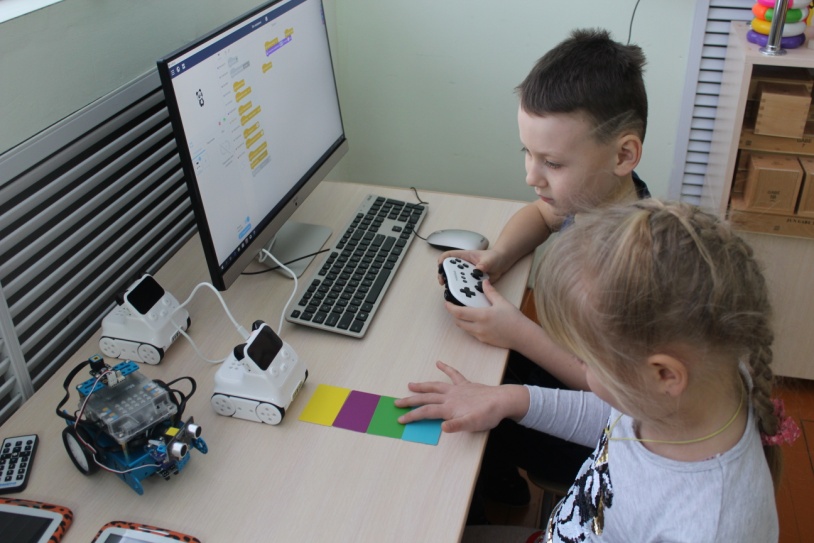 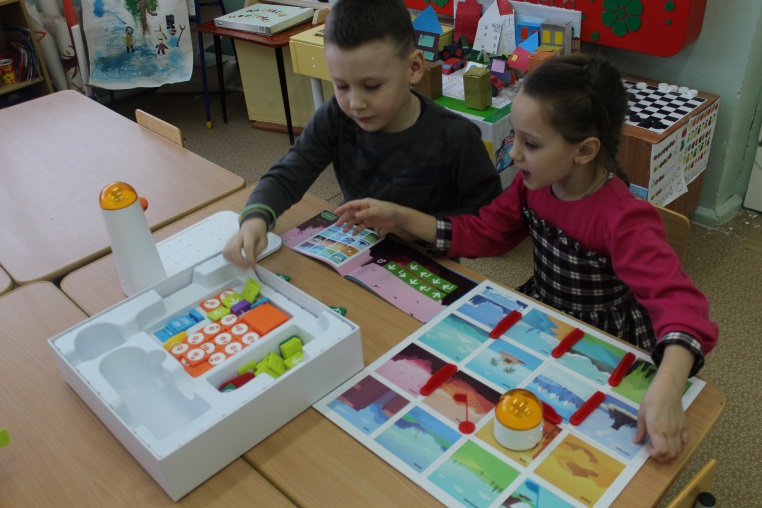 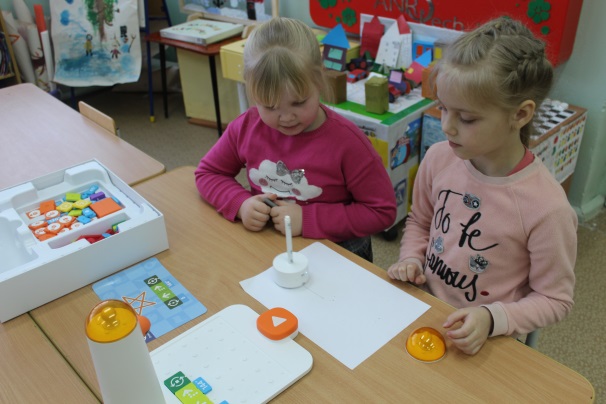 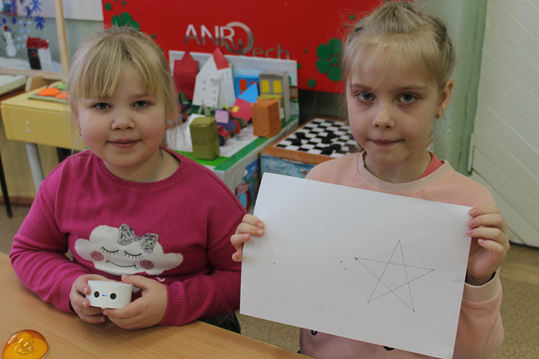 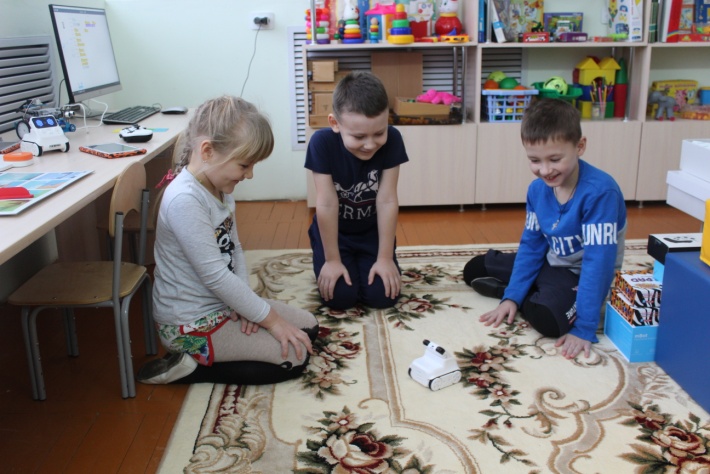 План мероприятий по внедрению 
в образовательную деятельность робототехники
Мониторинг востребованности дополнительных образовательных услуг
среди родителей (законных представителей).
В опросе приняли участие 54  человека родителей (законных представителей) воспитанников старшего дошкольного возраста
Лицензирование дополнительных образовательных услуг в ДОУ.

Разработка программы дополнительного образования «Робототехника в детском саду».
Мультимедийная образовательная система MultiMind
Multimind — это комплексное образовательное решение для детей 5 - 8 лет, охватывающее 5 основных направлений:  математика, язык, естествознание, общественные науки и творчество.

Полный набор рабочих инструментов с анимированными героями и яркой графикой позволяют создать увлекательную обучающую среду в группе. 
Забавные герои Multimind вовлекают детей в групповую работу и стимулируют развитие коммуникативных и социальных компетенций.
Значительной особенностью данного образовательного комплекса является наличие «Системы управления обучением» (LMS) и «Кабинета преподавателя», где педагог может создавать собственные интерактивные задания.

Подробное руководство для педагога, входящее в состав, охватывает все аспекты, необходимые для успешного и эффективного применения системы в образовательной деятельности.
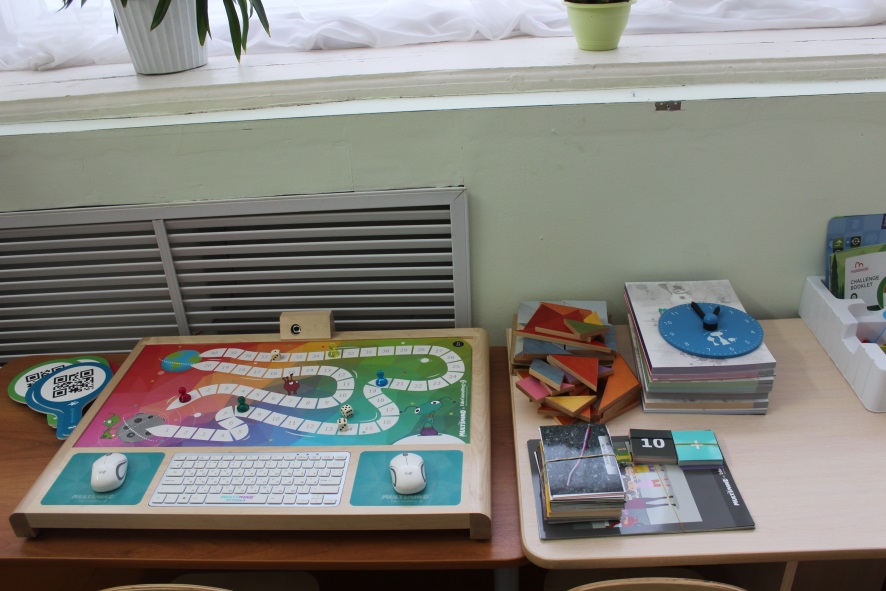 Подготовка квалифицированных кадров. 
Повышение квалификации в ГБОУ ДПО НИРО по теме «Современные цифровые технологии в образовании в условиях реализации ФГОС», 108 ч.
Таким образом, в МБДОУ №12 «Солнышко» созданы условия  для реализации в дошкольном учреждении направления «Робототехника»:
готовность педагогических кадров к внедрению в образовательную деятельность робототехники;

ресурсное обеспечение:
наличие помещения, 
оборудования, детской мебели,
дидактического материала и игр,
методической литературы.
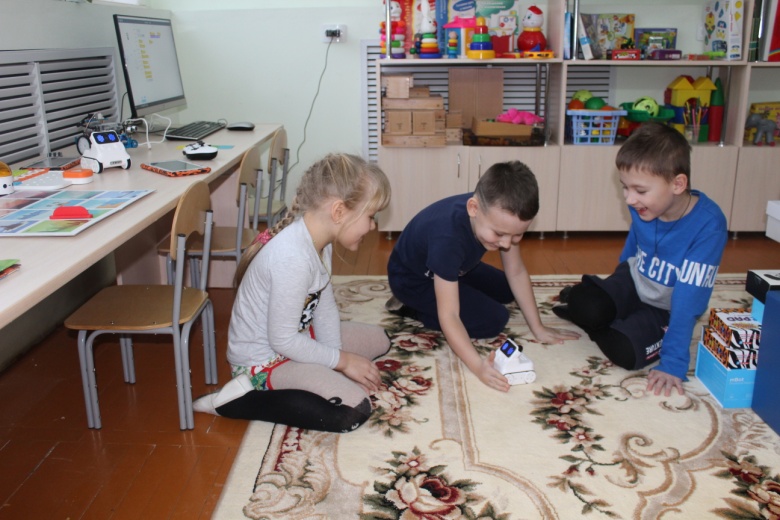 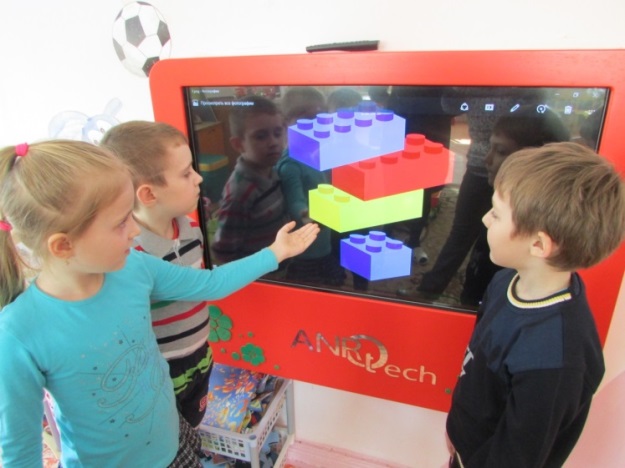 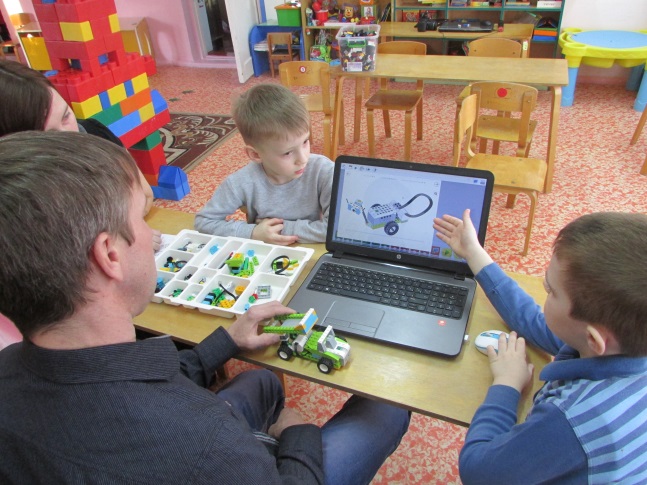 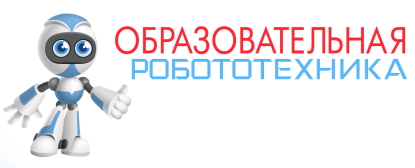 Спасибо за внимание!

Творческих успехов!
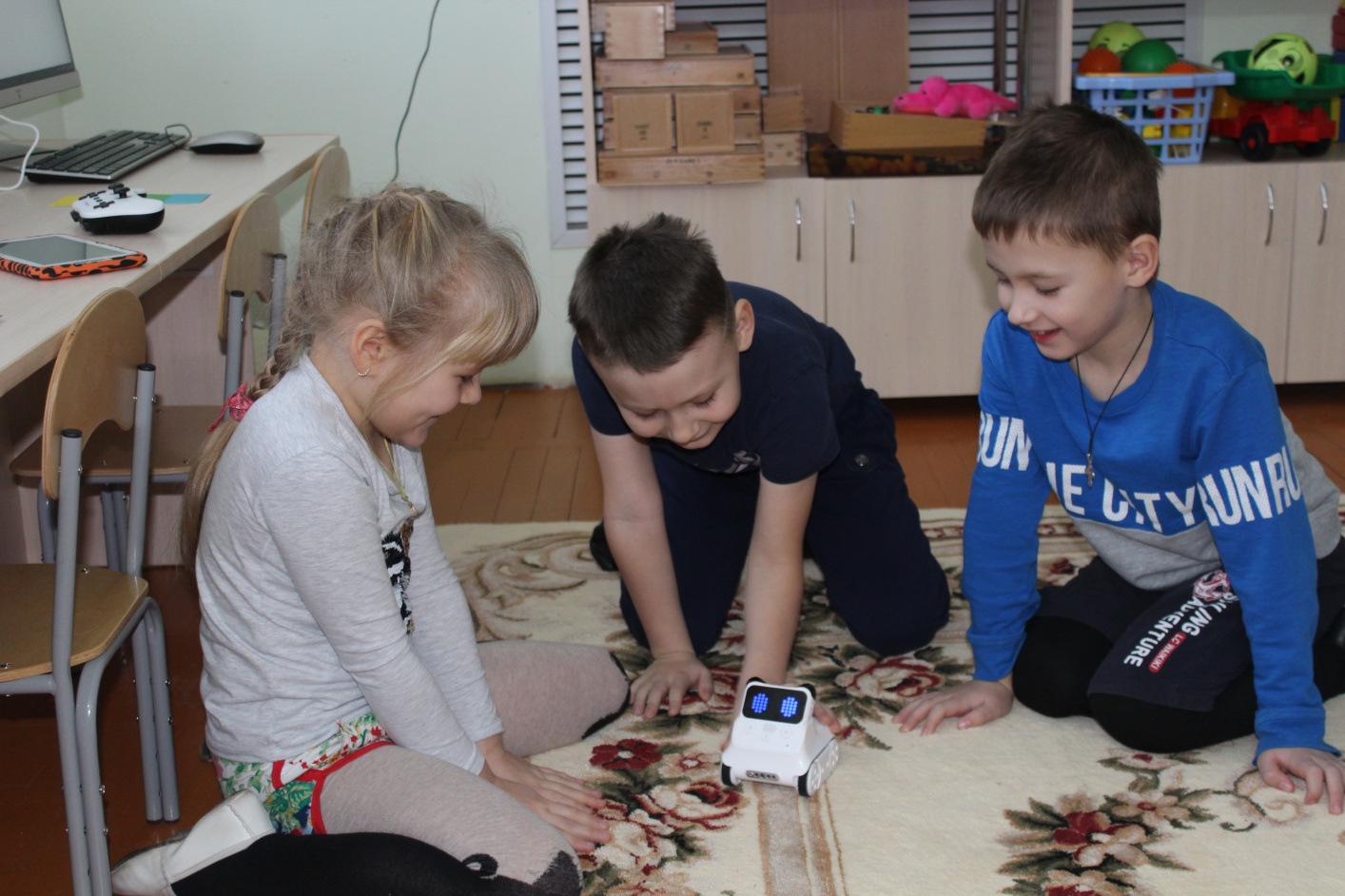